Strategic continuum
How to build and rebuild strategic frame
Before first run
Make analysis
SWOT
PESTE
Other 
Develop strategies
From SWOT
General, if they are usefull
Business Hypothesis
The company can multiple its income twice
The interest of quality and bio wine is growing
The communication channels are able to multiply the ways of communication
The business of the company is stable
Vision
After 5 years
2 x more stabile customers
Established IT communication chanells
To be a leader / one of the most important producers of bio quality wine
Mission
To interconnect people and nature
Values and rules
Values
Family links
The family is part of the nature and environment
The customers are the part of our family
We produce in a harmony with the nature, not with the chemicals
Rules
The ways of communication
The ways of leadership
Strategy
Segment
Companies
Product to sell: Wine collections
Usefullness: as the presents for the customers and business partners
Competitive advantage: Customer can design its own wine colection usin our web shop, including the lable modification and form of the package
Private clients
Product to sell: Bareled wine, private events, botteled wine
Usefullness: New experiences, information
Competitive advantage: Information chanels, special events, special care of wine
Strategic continuum
Operation interval
Now
First interval
2 – 6 months
Second interval
6 motnhs – 1 year
Third interval
1 year and more
III. interval
1 year and more
Leaders
Looking for the advantages
New variets of wine we can
Buy on the market
Plant in our vineyards
New ways of communication
Smartphones
Social networks
New events to present
Outsourced events
St. Martin wine, The wine celebrations
Our own events
Wine harvest
Excursion to our wine cellars
II. interval
6 months – 1 year
Leaders
Choosing concrete variets of wine
Selecting the ways of communication
Developing the calendar of events
Finance sources
Managers
Finding propriete vineyards and partners
Negotiating with the IT experts
Preparing organization of the events
I. interval
2 months – 6 months
Leaders
Control the work of the company according previous plans
Managers
Defining preparatory works
Tillage of vineyards, terms of grapes supply
Control the work of outsourcing IT companies, testing
Defining program of every event
Workers
Prepare for the season work
Finding capacities for the future work
Managerial tasks
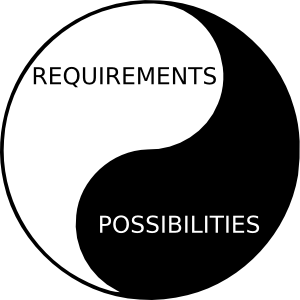 (C) J. Plamínek
PV215 - 7
12
Key Roles in Enterprise
Operation interval
Now
Leaders
Control if necessary
Managers
Control the labour of workers
Solve the problems
Workers
Seasonal work on vineyards and cellar
Work in the eshop – distribute the wine, comunicate on social networks
Providing events
After II. DSI
Revision
Is Business Hypothesis still valid?
If not, need to develop new one
Is Vision still valid?
Is Mission still valid?
New SWOT and other analysis
Financial and other reports (Balanced Scorecard)
New Strategic Frame and Continuum